Gouvernement MR - NVA : suédois ou ikéomikaze ? (ARC-C AFF DIV 0356)
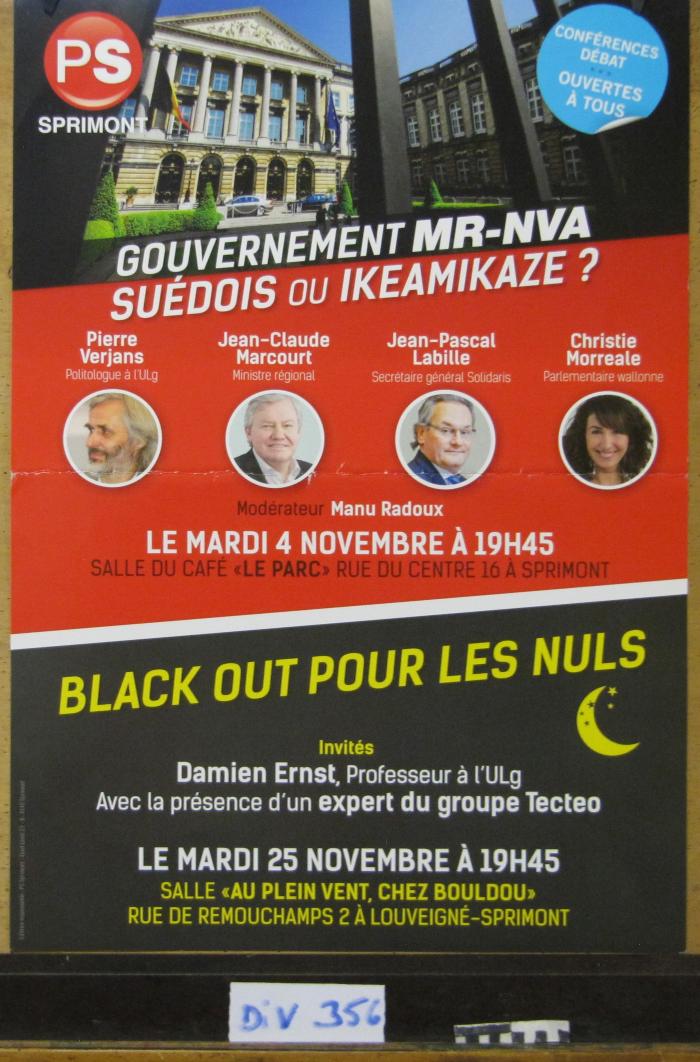 Bread & roses : une autre histoire des affiches syndicales (BIB 18010)